Cirkularita v nápojovém odvětví
Konference Předcházení vzniku odpadů, 25.10. 2022


Klára Hálová
Head of Water Category and Education Programme
Náš sektor může být prvním příkladem plně cirkulárního průmyslu do roku 2025
Proč je cirkularita preferovaným řešením
Nahrazování materiálu
Nahrazování materiálu
Jednorázové obaly
Sklo
Vysoká uhlíková stopa
Plechovky
Nízká míra sběru
Vysoký dopad na životní prostředí
Cirkularita
Politické i spotřebitelské přijetí 
Kvalita vysbíraného materiálu
Dostatečné množství rPET na trhu
Cena rPET
Cirkularita
Znovuplnitelnost
Znovuplnitelnost
PET – hygiena, vnímání spotřebitele
Sklo
timing a náklady na instalaci linek celého průmyslu
Dostupnost skla
Jak cirkularitu definujeme?
Z LAHVE DO LAHVE
VYSOCE EFEKTIVNÍ SBĚR
EKODESIGN
Až 80% rPET v našich lahvích
 Používání menšího množství  virgin PETu
Efektivní a transparentní systém v každé zemi, kde působíme 
Vlastnictví materiálu
Standardizace materiálů a barev
Eliminace rukávků
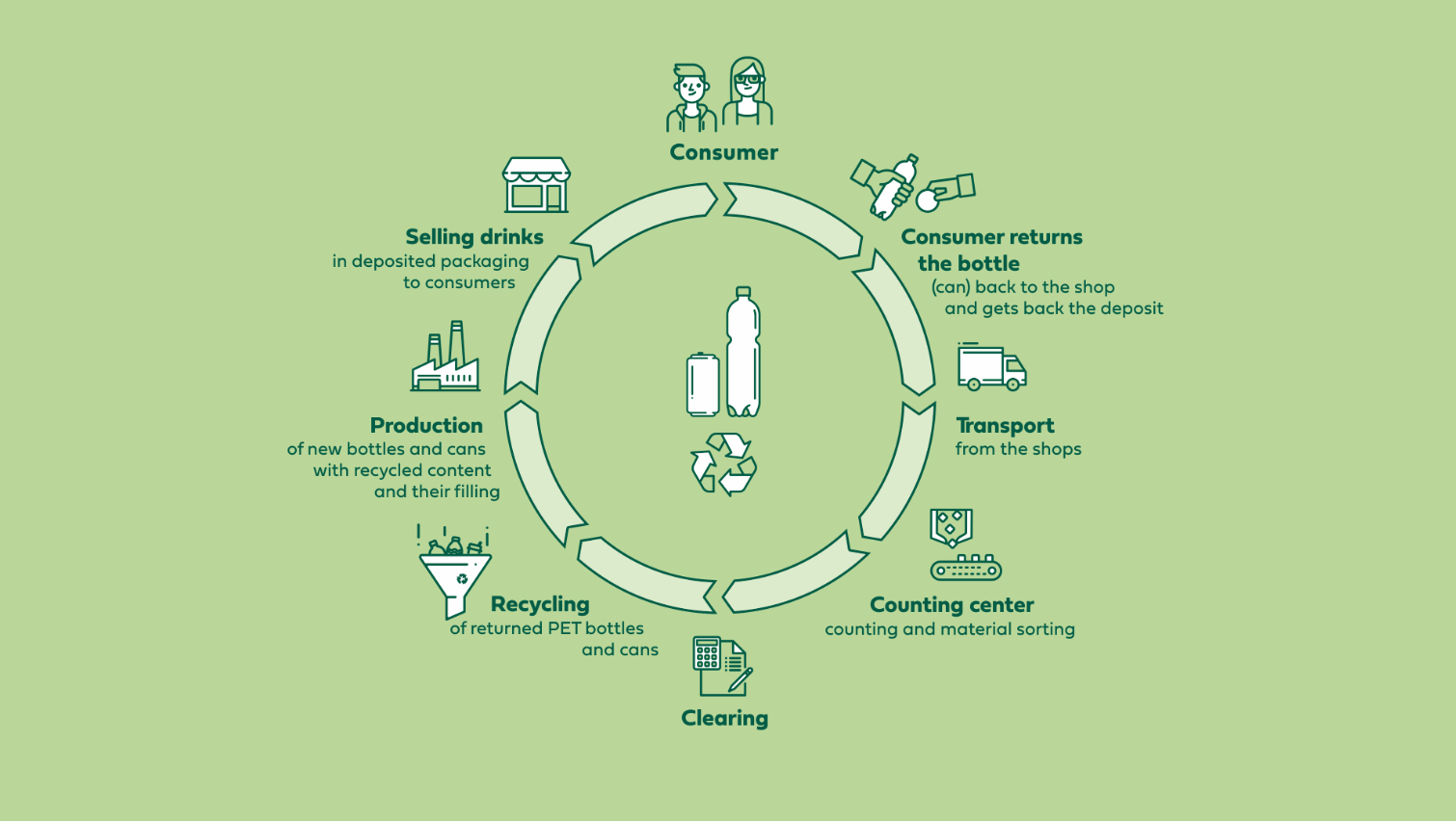 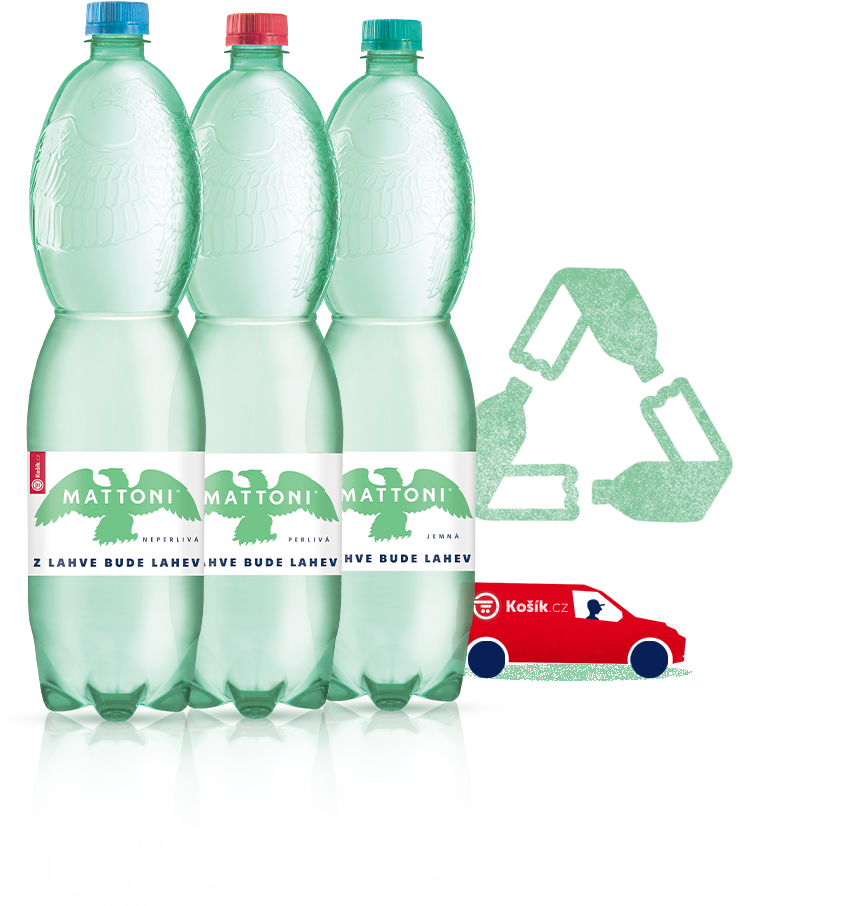 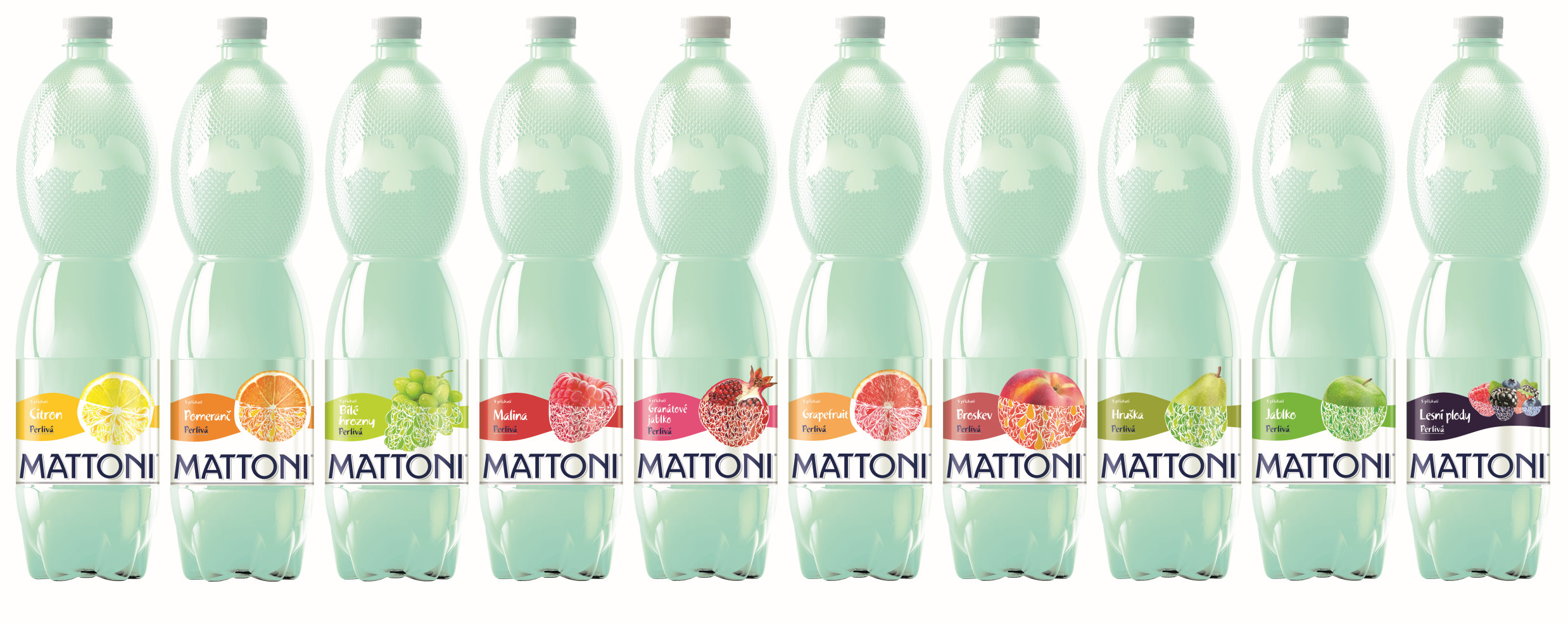 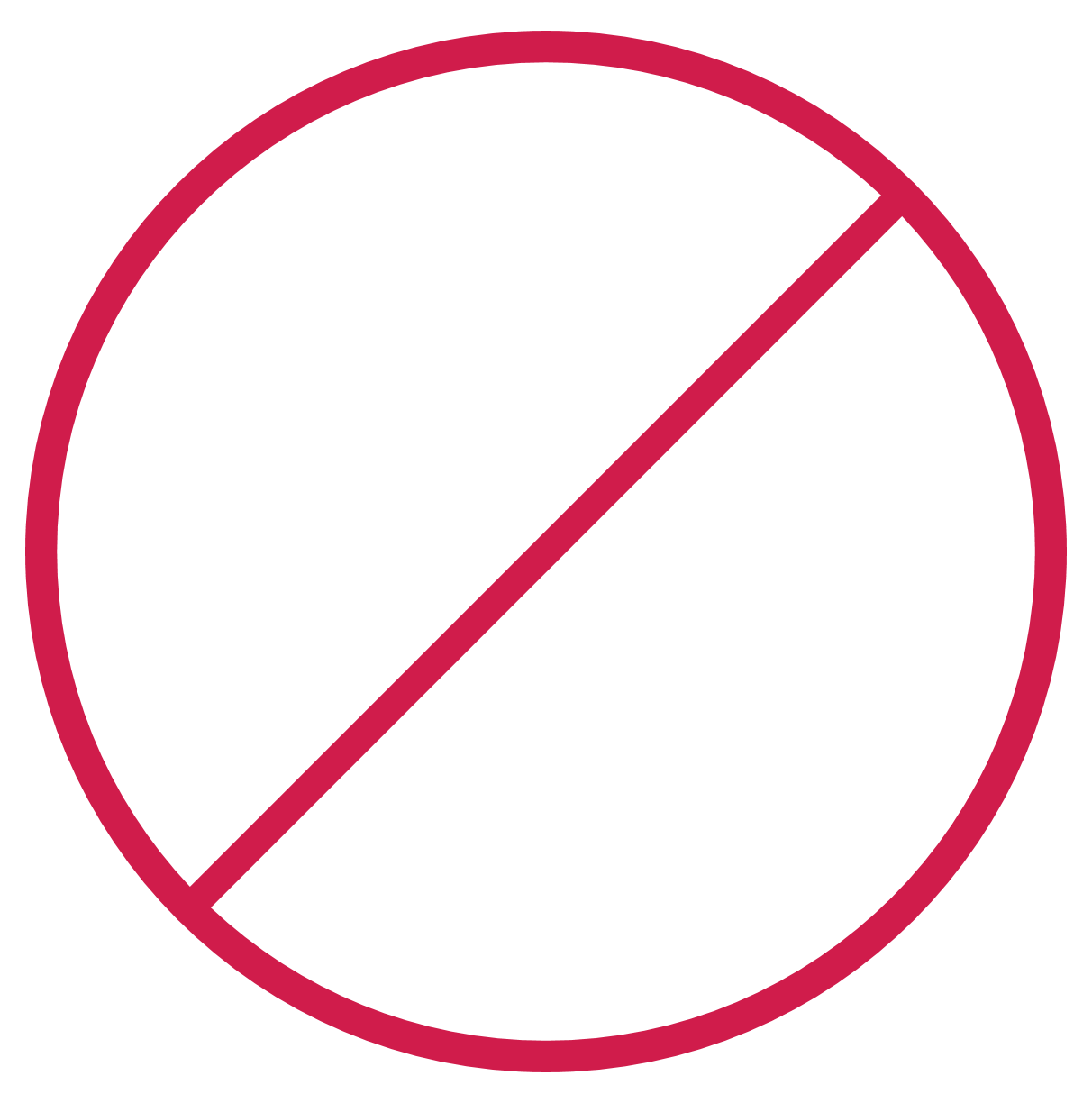 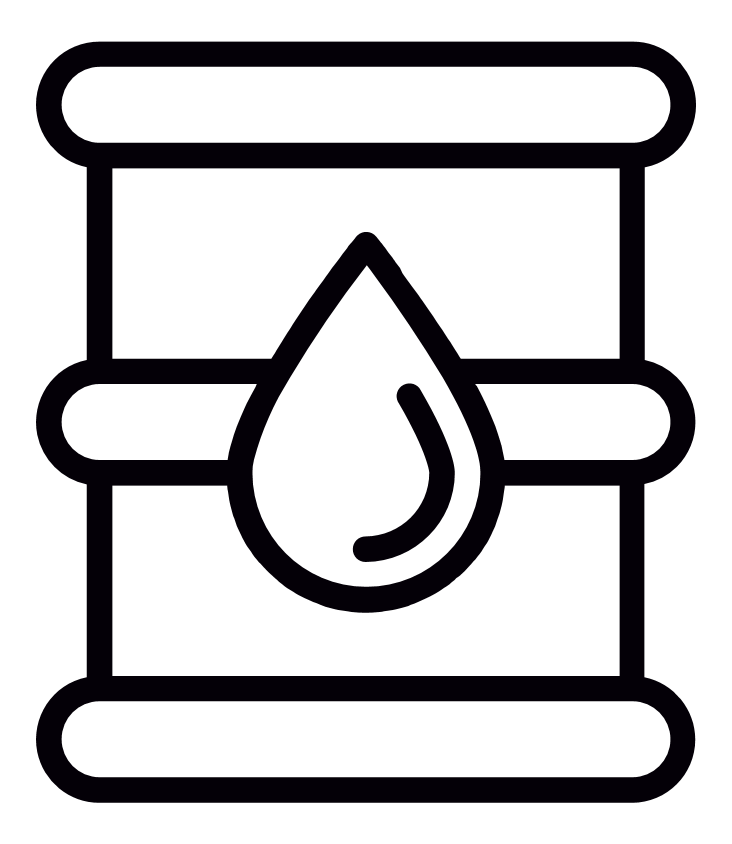 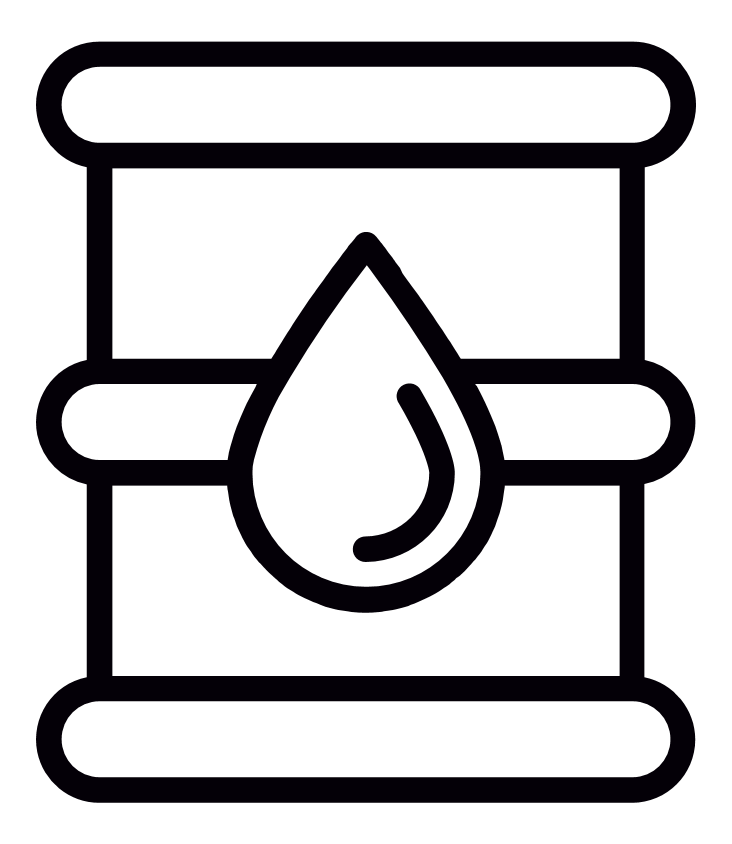 [Speaker Notes: Which means we need to have an access to the material]
První pilíř - Ekodesign
EKODESIGN
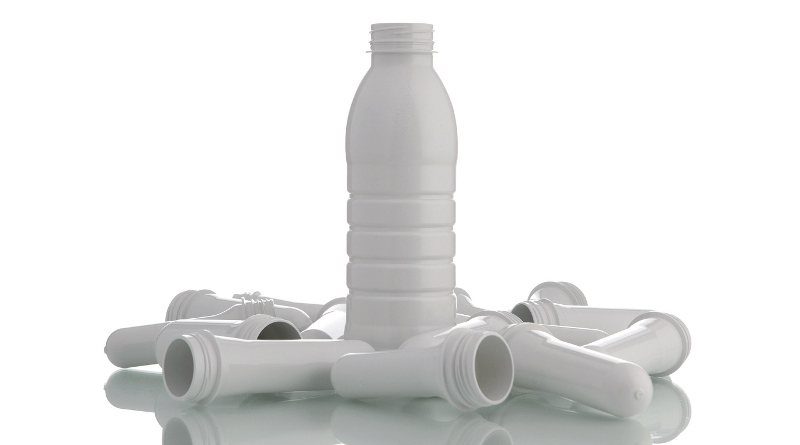 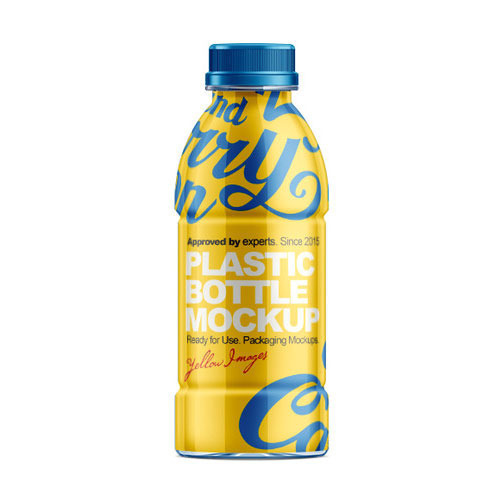 Standardizace materiálů a barev
Eliminace rukávků
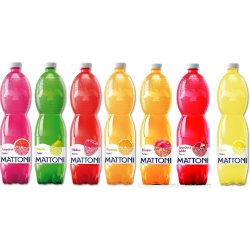 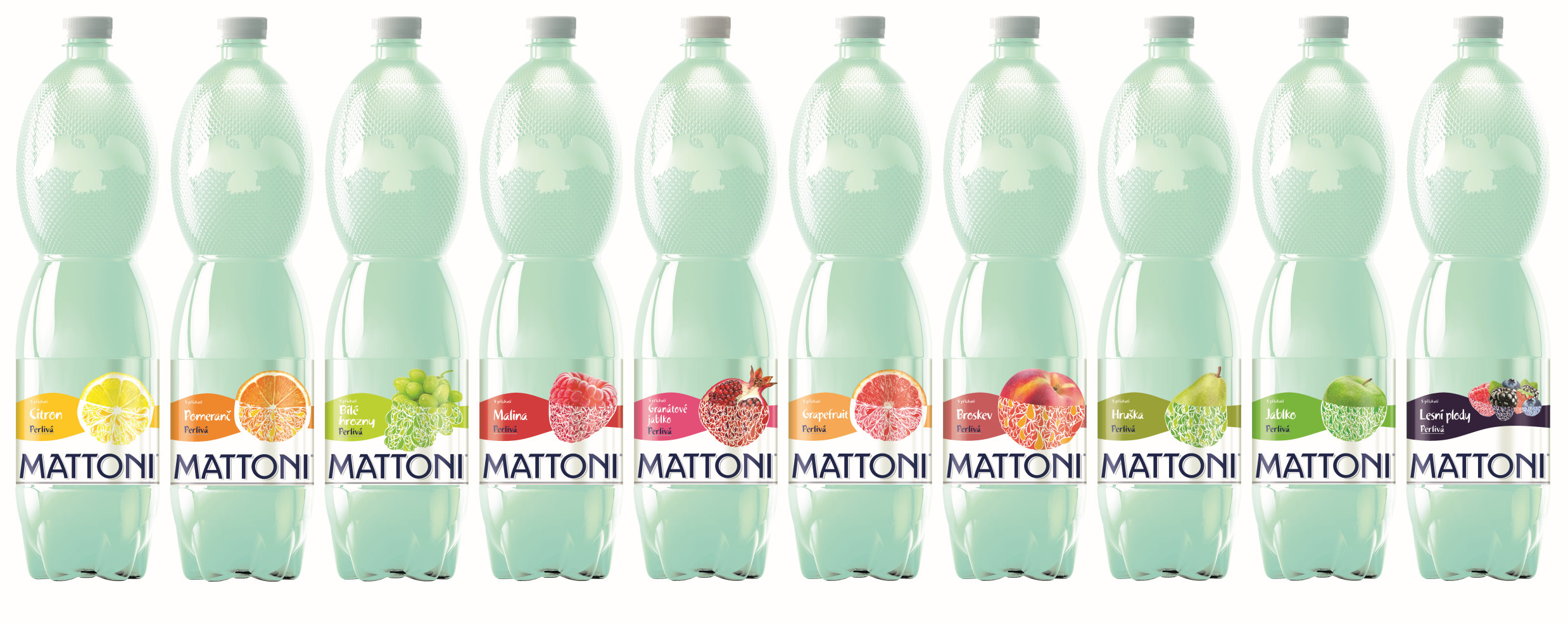 [Speaker Notes: Which means we need to have an access to the material]
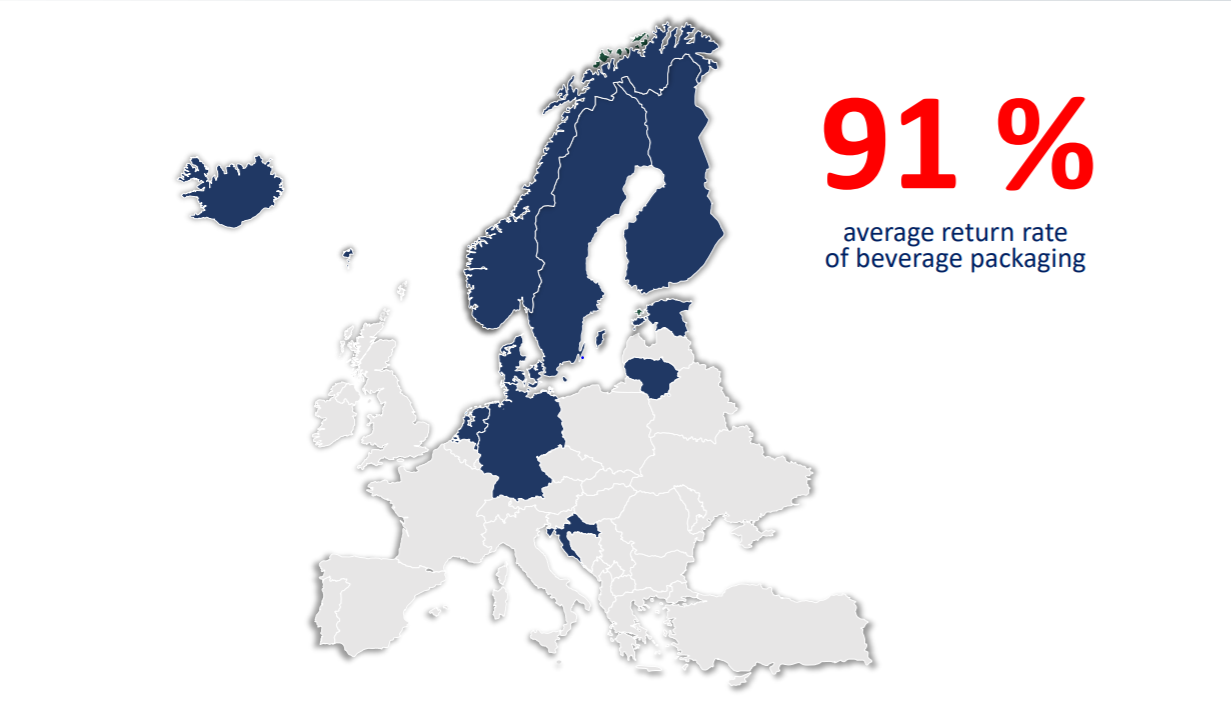 Druhý pilíř – vysoce efektivní sběr
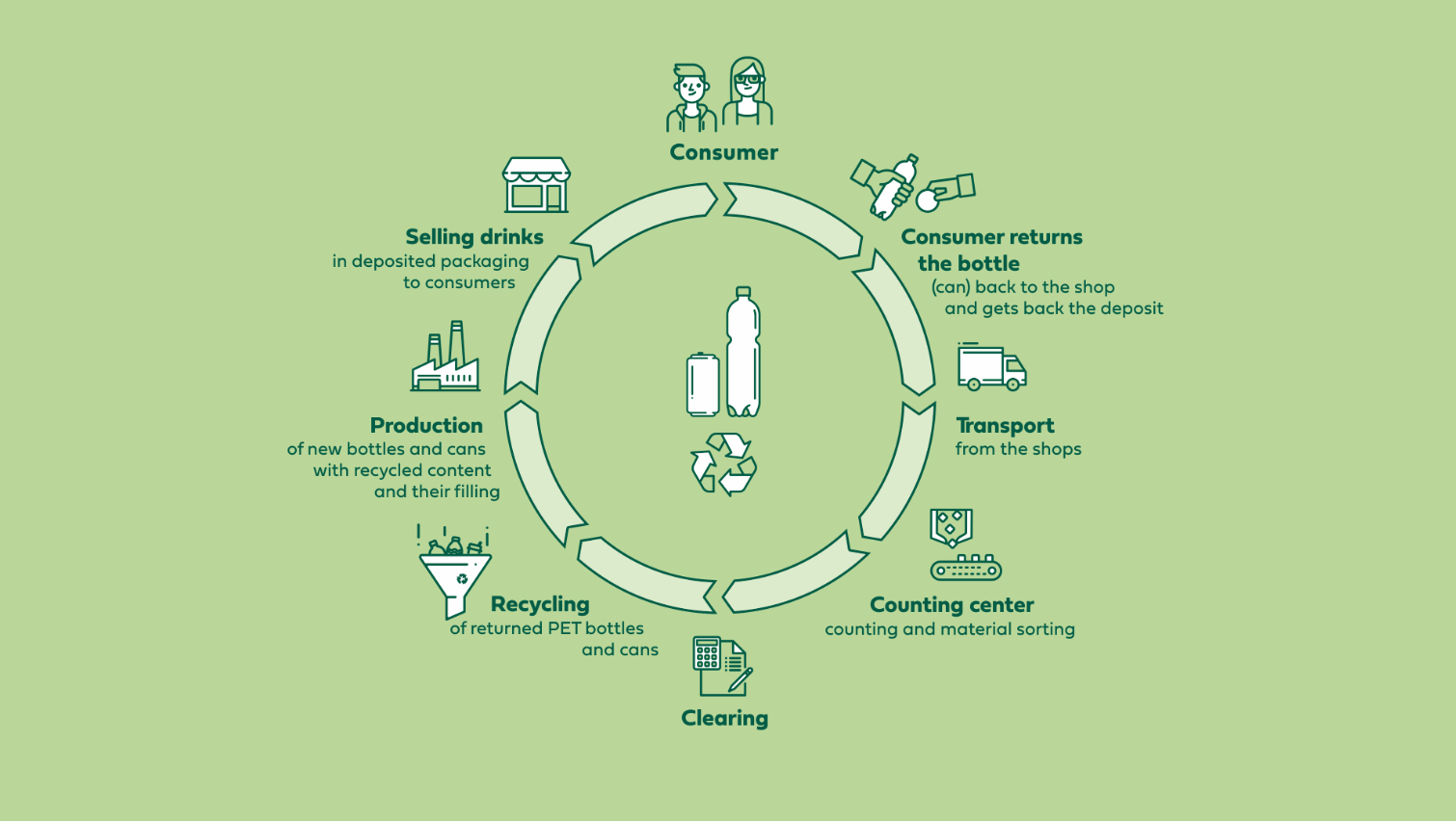 COLLECTION
Průměrná míra návratnosti nápojových obalů
Efektivní a transparentní systém v každé zemi, kde působíme 
Návrat materiálu k výrobci
[Speaker Notes: Which means we need to have an access to the material]
Evropské státy mění své systémy
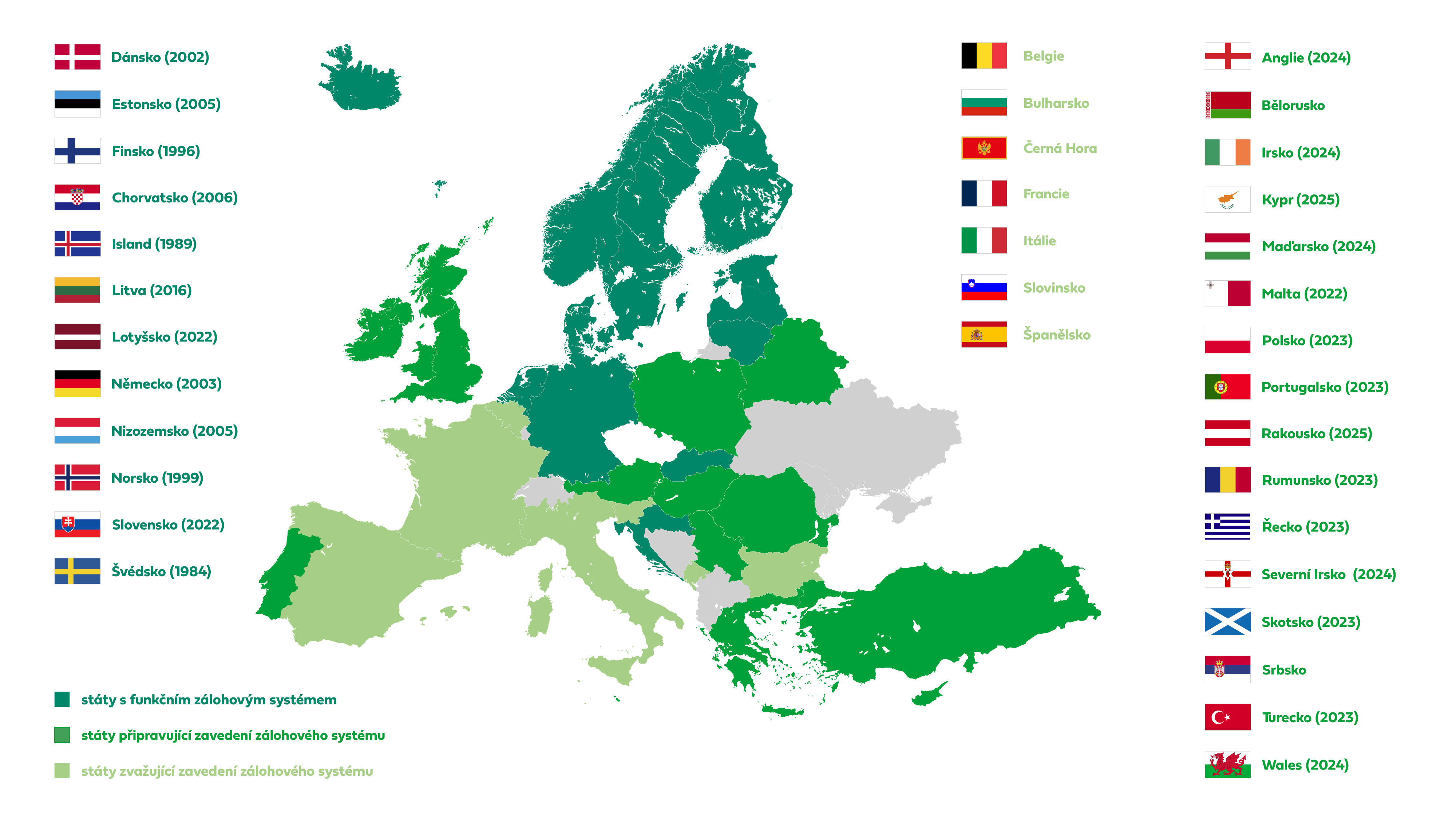 Třetí pilíř – recyklace z lahve do lahve
Z LAHVE DO LAHVE
Až 80% rPET v našich lahvích
 Používání menšího množství  virgin PETu
Až 80% rPET v našich lahvích
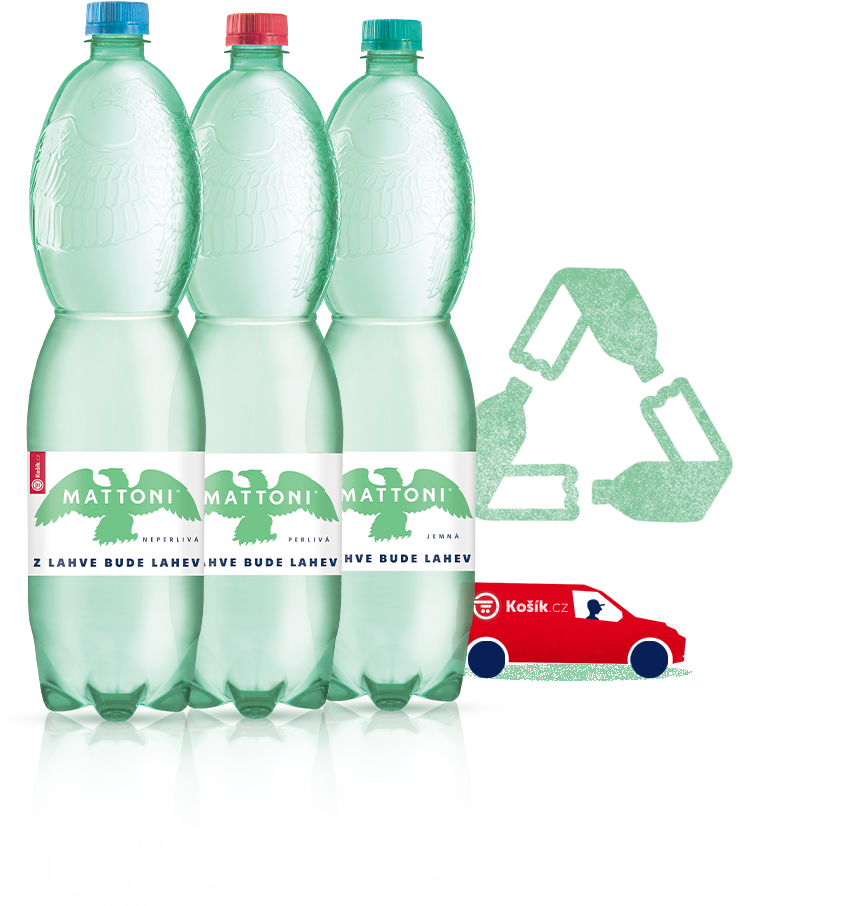 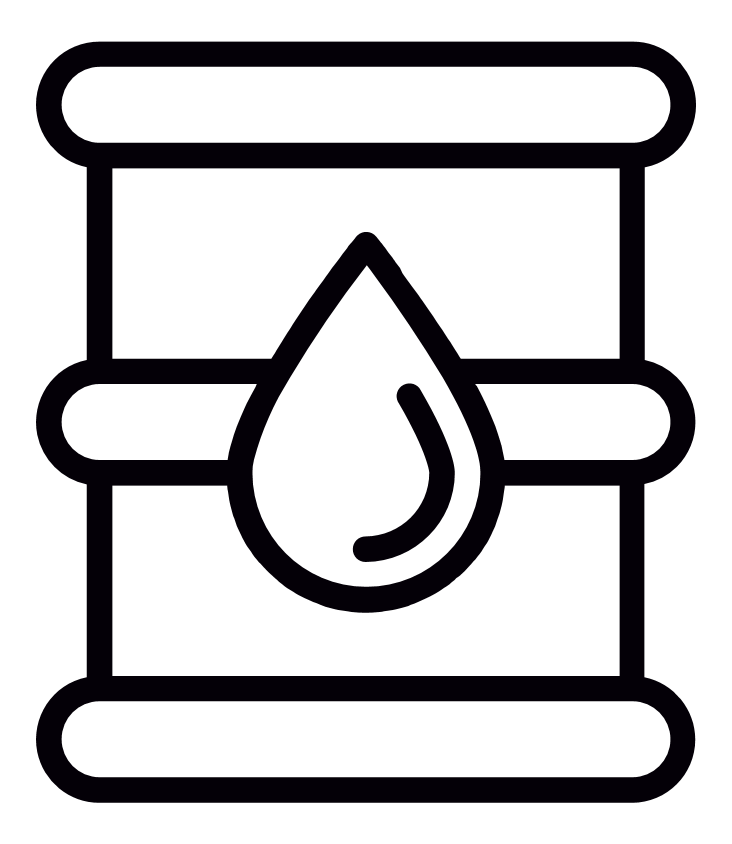 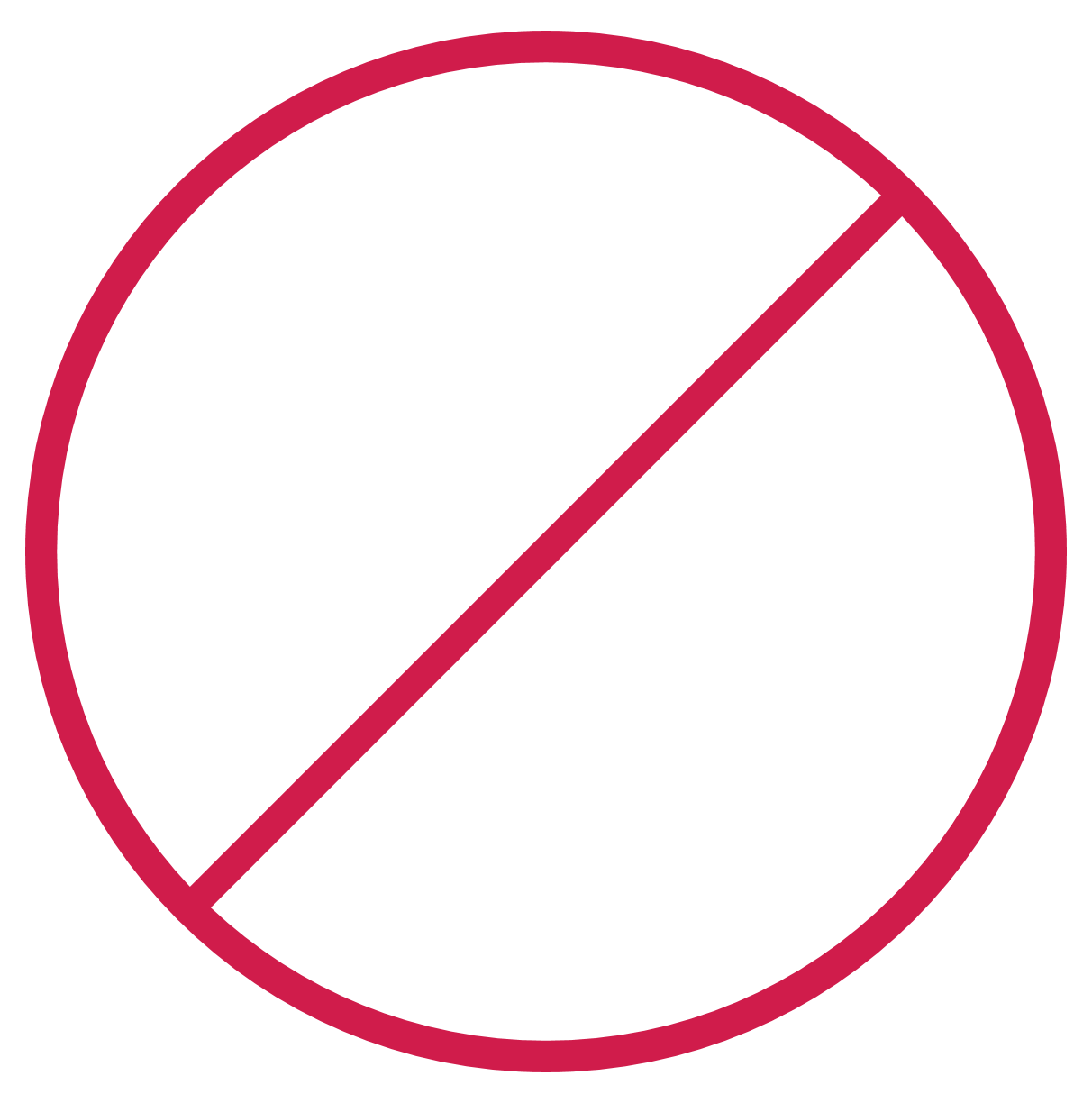 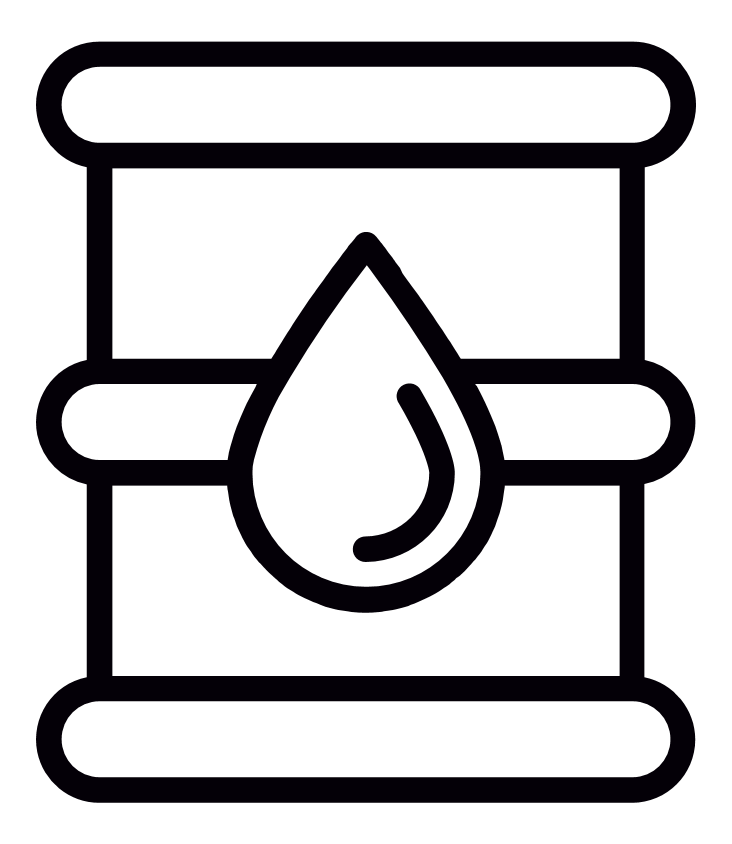 [Speaker Notes: Which means we need to have an access to the material]
Až dosáhneme plné cirkularity, uhlíková stopa 					našich obalů bude jen třetinová
Naše uhlíková stopa v roce 2020
Cesta k cirkularitě na Slovensku
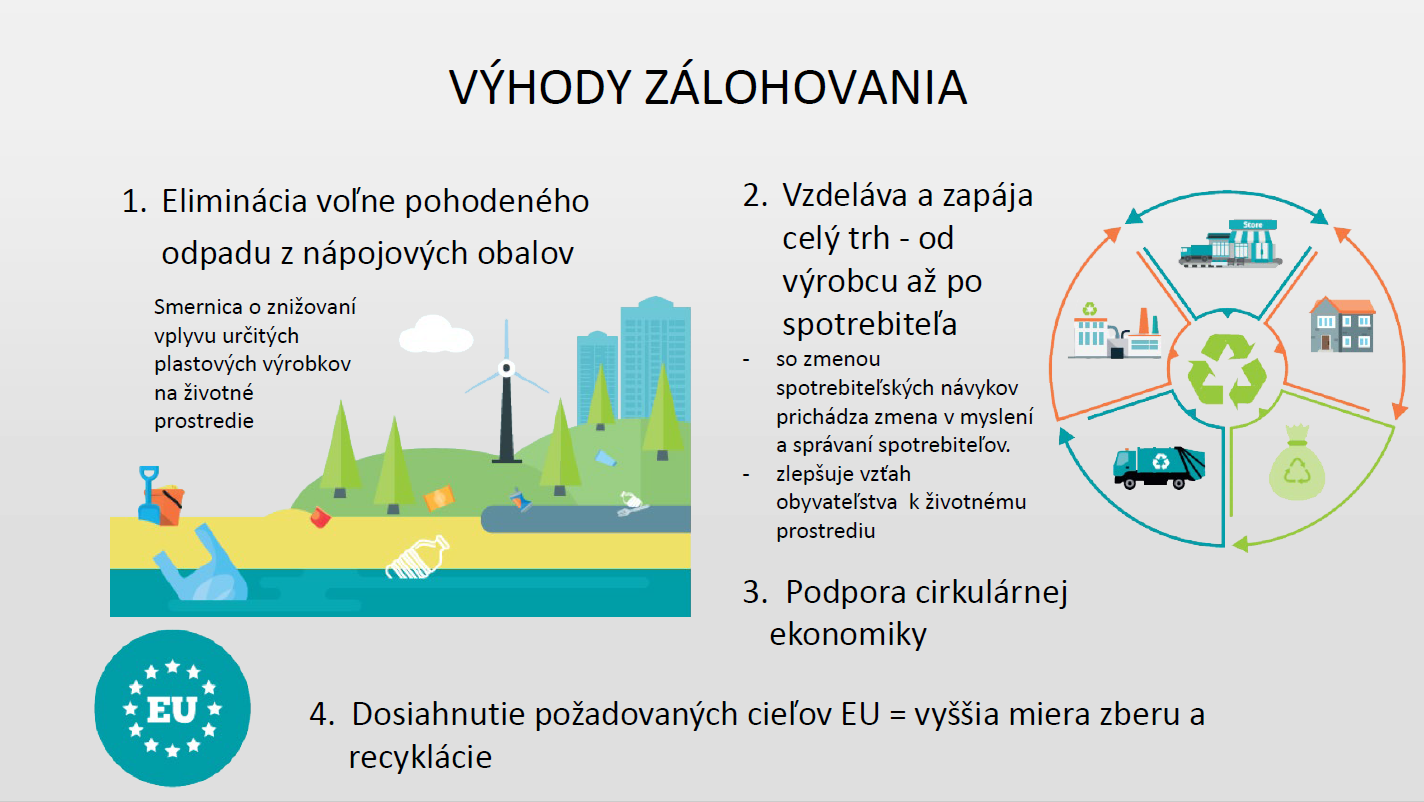 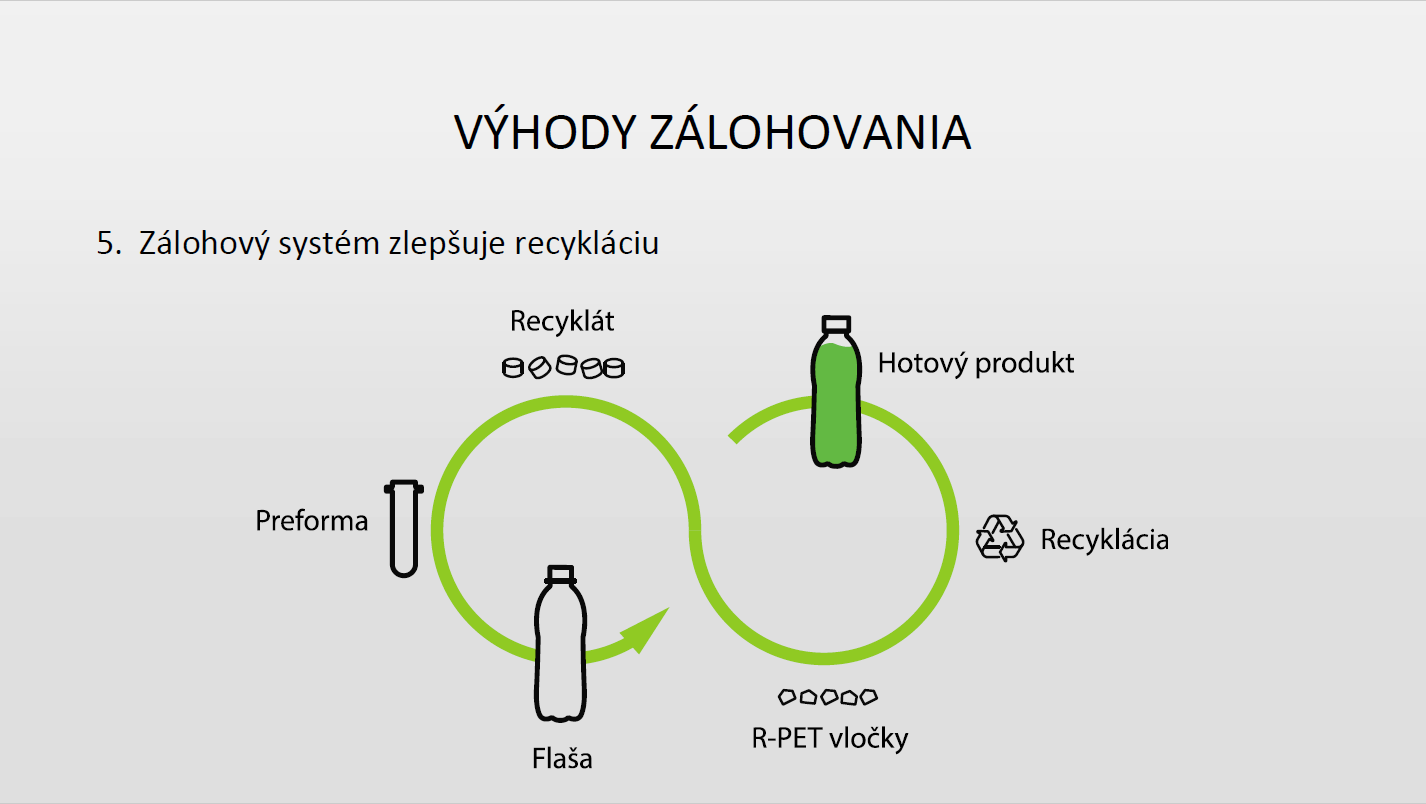 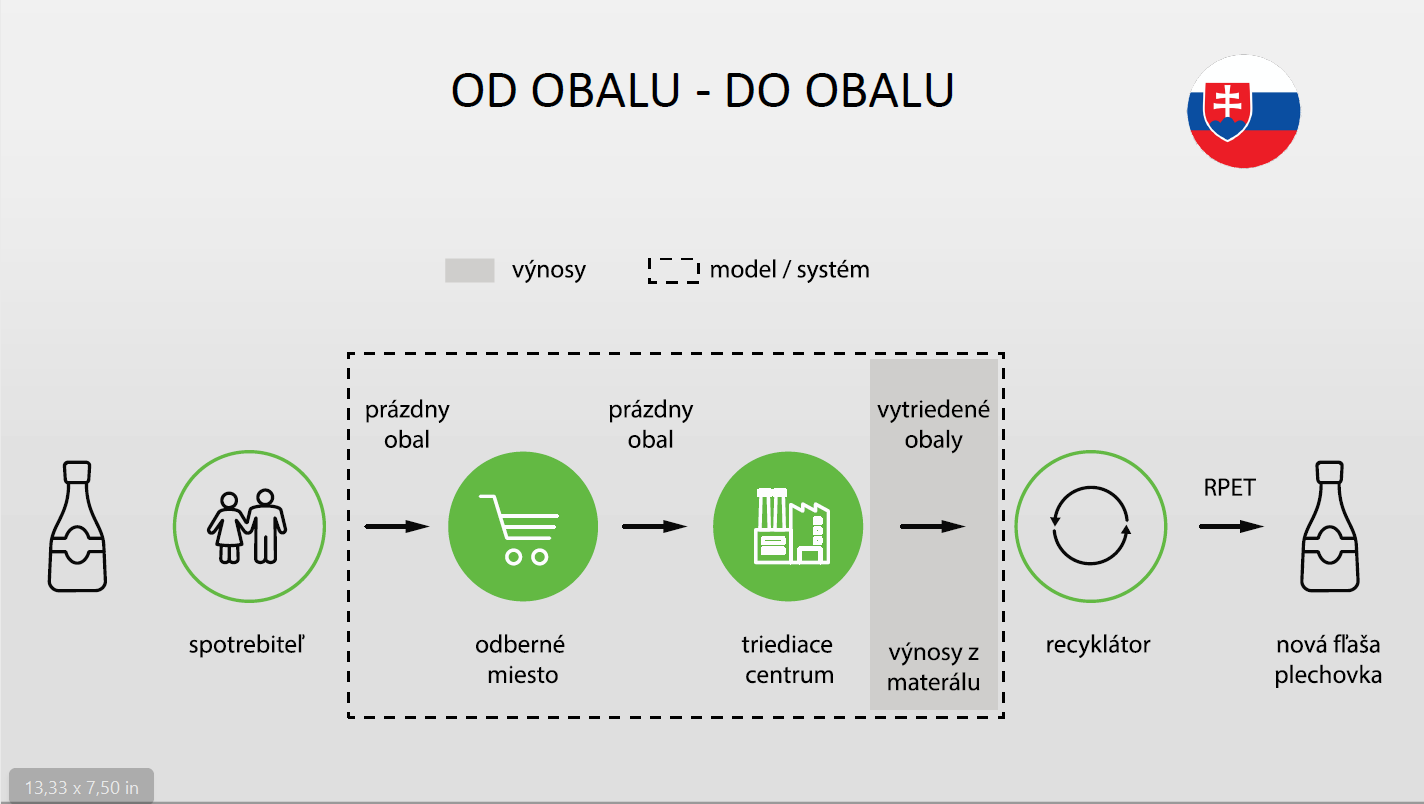 Statistiky po 9 měsících fungování systému
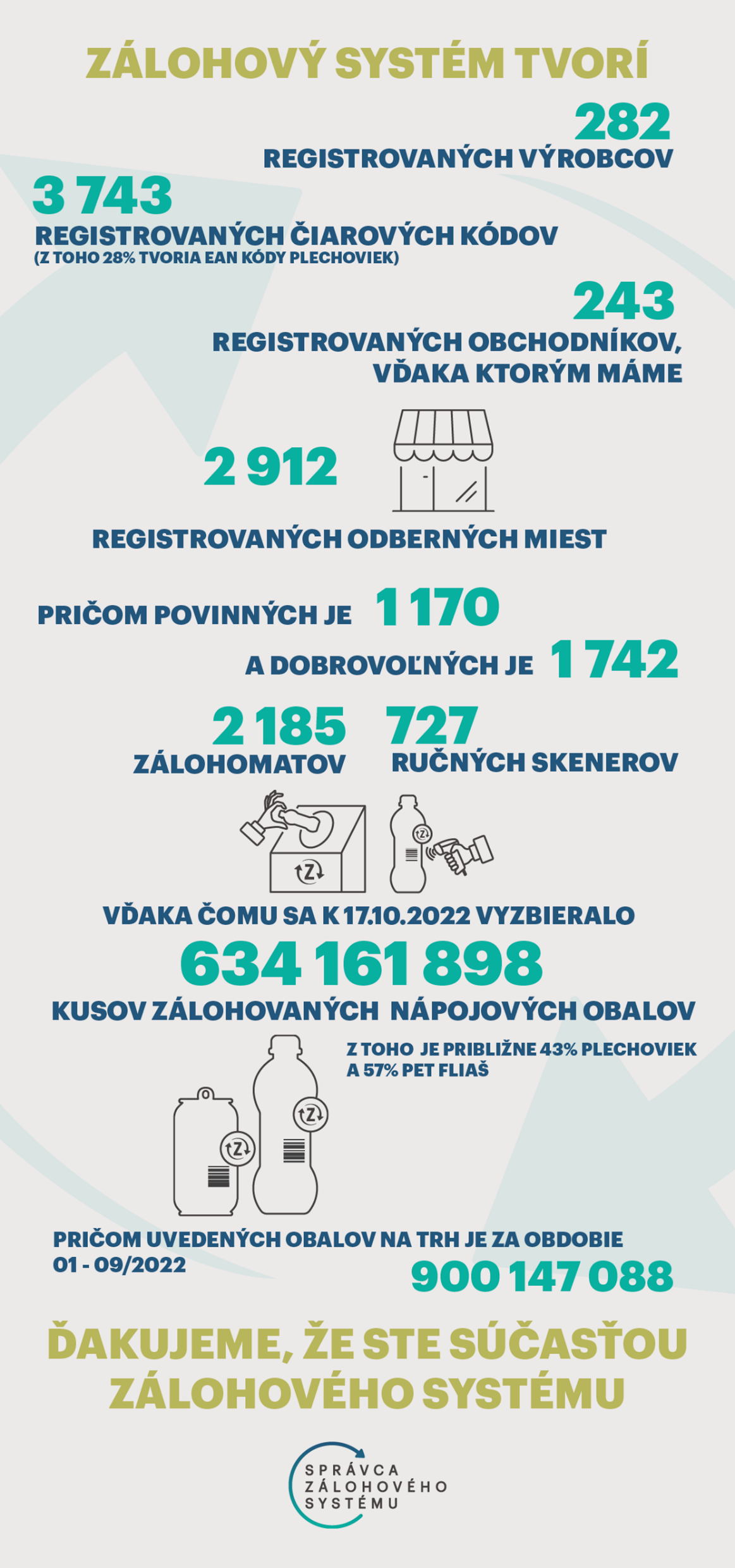 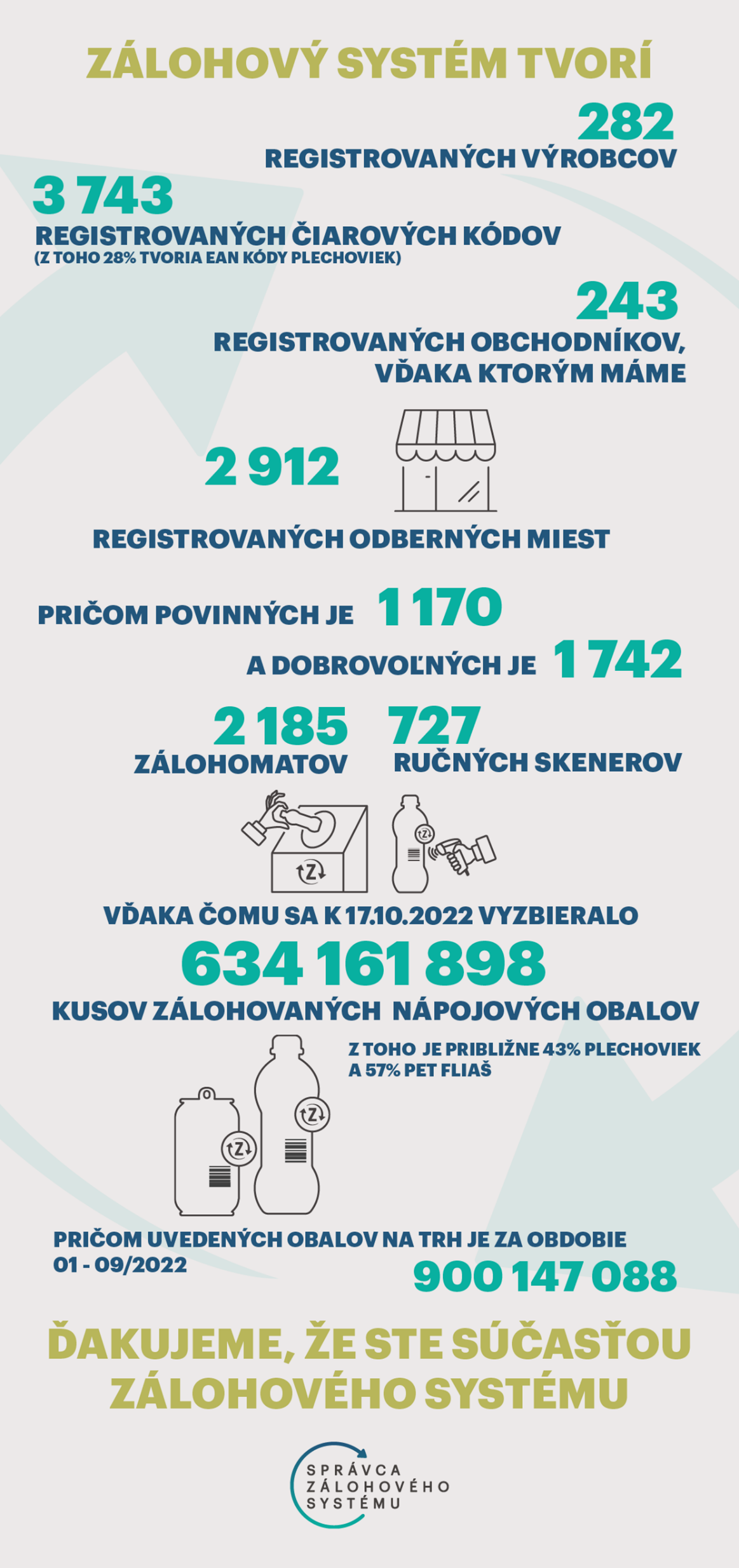 [Speaker Notes: Dobrovolně zavedených obchodů je víc než povinně]
Pokud jediný z pilířů nefunguje,						nelze docílit cirkularity
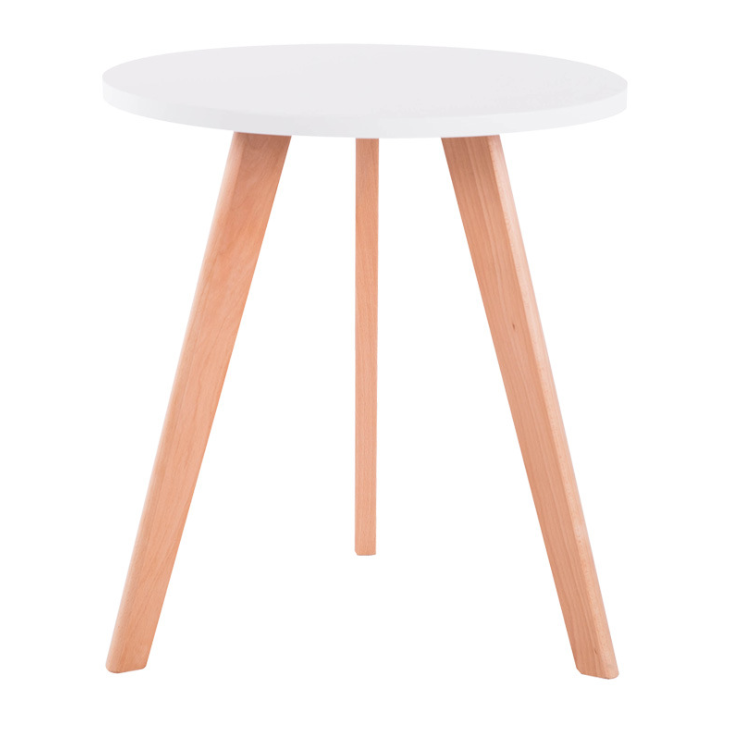 CircularitA
RECYKLACE Z LAHVE DO LAHVE
EKODESIGN
Pro uzavření smyčky a opakovanou až téměř nekonečnou recyklaci
Pro lepší recyklovatelnost
ZÁLOHOVÝ SYSTÉM
Pro vysoce efektivní sběr čistého materiálu
Dlouhodobě udržitelná cirkularita PET lahví- 80% obsah recyklátu
Ztráty během recyklace
Každý recyklační proces vykazuje signifikantní ztráty materiálu
 V případě recyklace PET mohou být ztráty až 20%
10-15 kg nečistot 
(jiné typy plastů, plechovky, lepidla)
100 kg vytříděného PET
80-85 kg rPET
2-3 kg přímých ztrát v recyklačním procesu (během výroby flaků…)
100% rPET?
Současná míra sběru PET má své limity
 ČR 69% (Incien; 2018) nebo  82% (EKO-KOM; 2019)
 čím více materiálu vysbíráme, tím více jej může být recyklováno


Recyklační proces vykazuje dalších až 20% ztrát 

TEDY
Ve skutečnosti je tak zrecyklováno pouze cca 80% vysbíraného materiálu, kterého je ale max.  82% z původního množství uvedeného na trh:

= skutečný výstup z recyklace může být max. 65,6 % materiálu uvedeného na trh
+
Code of Conduct
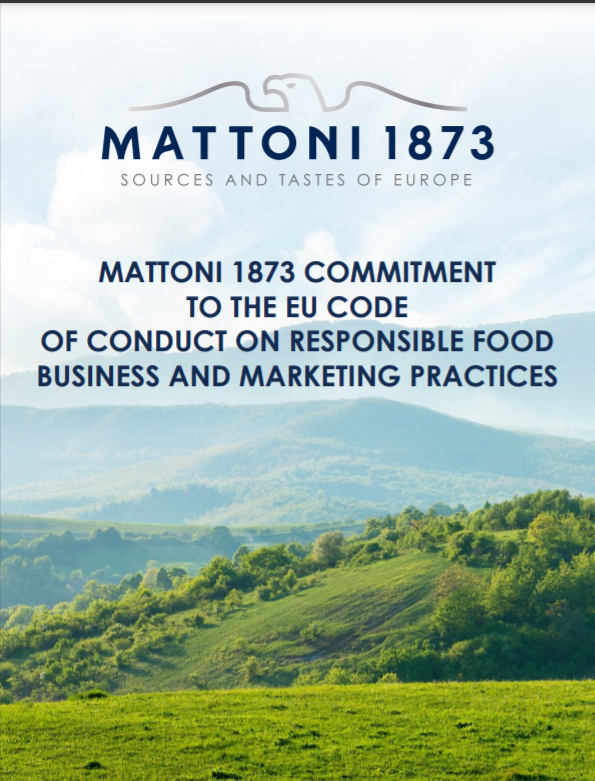 Naše závazky pro hmatatelné zlepšení a komunikaci našeho progresu v těchto oblastech udržitelnosti

 Nutriční hodnoty
 Cirkularita
 Klimatická změna
 Biodiverzita
 Vodní stopa
 Management udržitelnosti
https://ec.europa.eu/food/system/files/2021-11/f2f_sfpd_coc_20210726-post_pledge_mattoni-1873.pdf
Děkuji za pozornost…